lesen / schreiben
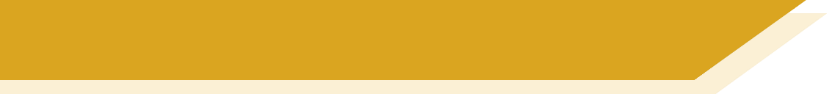 Synonyme
Choose the verb with the most similar meaning to the verb in bold. Write the verb in the correct form.
nimmst
erhält
x
x
x
Sprichst
x
liegt
[Speaker Notes: Timing: 3 minutesAim: to revise in written modality the meaning of 20 verbs, and additionally to require students to produce in writing four verb forms (three of which are strong verbs including the stem change).Procedure:1. Students identify the correct verb.
2. They write the verb form, if able.  Teachers should reassure students who might struggle with this that identifying the correct infinitive is a significant part of the task.
3. Answers appear on mouse clicks.

Word frequency (1 is the most frequent word in German): erreichen [305] erhalten [283] werfen [672] machen [49] reden [356] sitzen [261] sprechen [157] stehen [87] wünschen [684] bekommen [234] bleiben [112] heißen [123] tragen [308] nehmen [139] halten [144] dauern [696] fahren [169] wiederholen [1044] kommen [61] liegen [118]
Source:  Jones, R.L. & Tschirner, E. (2006). A frequency dictionary of German: core vocabulary for learners. Routledge]
hören
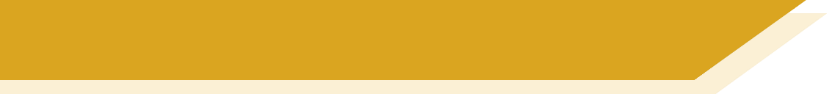 Antonyme
Listen. You will hear four words.  Choose the word with the opposite meaning to the word you see.Write the word in German.
falsch
leicht
schwierig
1
richtig
3
Kopf
die Letzte
die Erste
2
Fuß
4
[Speaker Notes: Timing: 3 minutesAim: to revise in spoken modality the meaning of 20 words, and additionally to require students to transcribe/write four words.Procedure:1. Students look at the written words.
2. They listen and identify the word with opposite meaning.3. They write the word down in German.
4. Answers appear on mouse clicks. Teacher to elicit meanings of the prompt and other words.

Transcript:1. schwierig, langweilig, wichtig, falsch2. Körper, Punkt, Kopf, Stück3. schwierig, ruhig, traurig, freiwillig
4. die Nächste, die Erste, die Andere, die Liste

Word frequency (1 is the most frequent word in German): 
Liste [1975] Erste [91] Kopf [279] Körper [617]Stück [417] Punkt [427] richtig [211] falsch [638] freiwillig [1718] wichtig [177] schwierig [471] langweilig [2921] traurig [1871]]
hören / schreiben
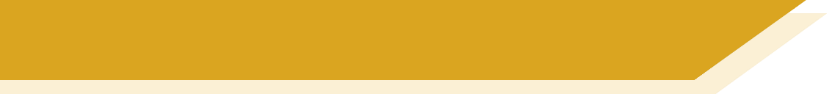 Kategorien
Which German word is a good example of…?
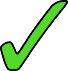 1
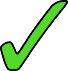 2
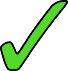 3
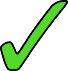 4
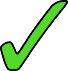 5
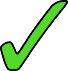 6
[Speaker Notes: Timing: 5 minutesAim: to revise in the oral modality 24 words from this week’s revisited vocabulary.  In addition, students can be encouraged to transcribe / write the correct German word in full.Procedure:1. Spend a few seconds anticipating the words students know in each category.  Preparing to listen in this way is a valuable strategy.
2. Listen and identify which word matches the category description (a,b,c,d).  
3. If able, students write the German word.
4. Click to reveal answer ticks and written words.


Transcript:A Körper B Fahrrad C Tag D KopfA Gutschein B Liste C wir D ZugA machen B erreichen C springen D heißenA wünschen B werfen C tragen D bleibenA sie B du C ich D wirA Tag B Mitte C Liste D Platz

Word frequency (1 is the most frequent word in German): 
Körper [617] Tag [108] Fahrrad [1596] Kopf [279] Gutschein [78/3025] Liste [1975] wir [31] Zug [613] machen [49] erreichen [305] springen [1468] heißen [123] wünschen [684] werfen [672] tragen [308] bleiben [112] du [52] ich [8] sie [10] Mitte [756] Platz [344]]
Fonética
escuchar / escribir
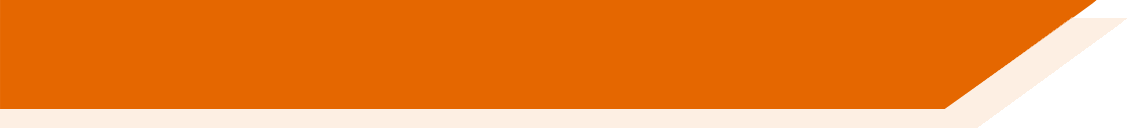 Text
[Speaker Notes: Timing:

Aim:

Procedure:
1.
2.
3.
4.
5.

Transcript:

Word frequency (1 is the most frequent word in Spanish): 
Source: Davies, M. & Davies, K. (2018). A frequency dictionary of Spanish: Core vocabulary for learners (2nd ed.). Routledge: London]
écouter
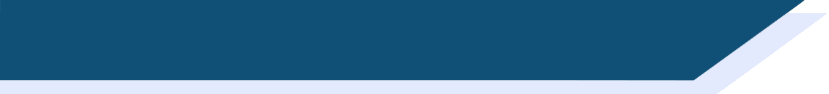 Vocabulaire
Text
[Speaker Notes: Timing:

Aim:

Procedure:
1.
2.
3.
4.
5.

Transcript:

Word frequency (1 is the most frequent word in French): 
Source: Londsale, D., & Le Bras, Y.  (2009). A Frequency Dictionary of French: Core vocabulary for learners London: Routledge.]